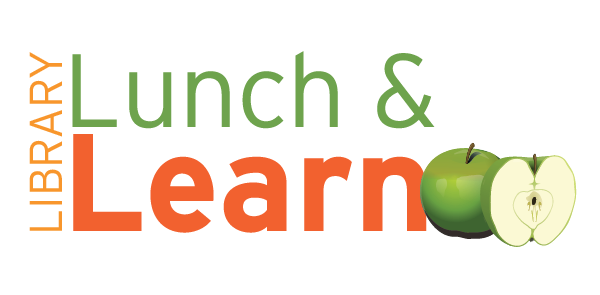 Making the Most of LinkedIn Learning
[Speaker Notes: Welcome to the Library’s Lunch and Learn session on Making the Most of LinkedIn Learning. 

The Lunch and Learns are an ongoing series of mini-lectures on a variety of research-based topics and databases. Please check the Lunch and Learn section on the library homepage for more information. 

Let’s get started.]
What We Will Cover
[Speaker Notes: The following will highlight this beneficial resource, addressing a student audience. Some may already viewed courses and clips within a given Red River course on Learn. Whether this is an introduction. or a refresher, the question remains the same-why would I want to do this? The answer depends on the motivation before typing login credentials.]
For Students
How to Access LinkedIn Learning
Interface
Searching
Course Structure
Certificates
More Than Courses
Learn a Skill
Explore Something
Look Up Something
[Speaker Notes: You might want to learn a new skill or expand on a skill you’re learning already in a course.

You might want to explore a topic or software. 
You may want to look up something either a interpersonal skill like ‘conflict resolution’ or something software specific like doing a header or footer on Word.
We will  look at how to access LinkedIn Learning. There are a number of ways depending on where you are or your access preference.
We will look at the interface, especially how to look for courses.
We will also have a brief look at the course structure. This will help you determine how you will manage your time.  We will also look at how to download those certificates of completion.
However, LinkedIn Learning offers other options in addition to straight forward courses. We will take a look at those options as well.]
How To Access LinkedIn Learning
How Do I Find It?
[Speaker Notes: Let’s start with the most obvious question, how do I find LinkedIn Learning?]
Learn: Resources Drop-Down Menu
[Speaker Notes: Let’s start with a place familiar to most students-Learn.  Click on the drop-down arrow (the upside-down symbol by each of the options) and a variety of choices emerge, LinkedIn Learning is one of them.]
Library Home Page Option 1
[Speaker Notes: The Library home also provides two ways to get to the same place, our Articles/Databases page. This is option one, click the orange tab next to the tab for the OneSearch search box.]
Library Home Page Option 2
[Speaker Notes: Option 2 is under the Quick Launch sidebar on the left hand side and listed first. No matter the option you click, it goes to the next step.]
Option 1 and 2 Destination
[Speaker Notes: Both lead to our database list, click on ‘L’ and choose LinkedIn Learning.]
RRC HUB
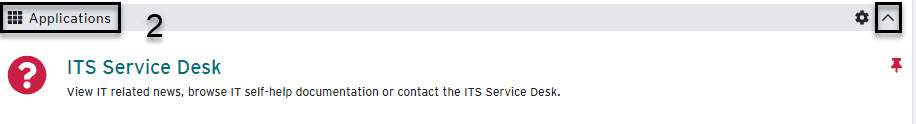 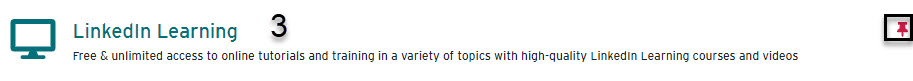 [Speaker Notes: Red River College’s HUB also offers way to access LinkedIn Learning courses.
Scroll down to Applications and select LinkedIn Learning
If you can’t see it, press the arrow and it will open to the options under ‘Applications.’
Scroll down until you can see LinkedIn Learning
If you haven’t done so, click on the pushpin symbol and you can pin it to your favourites in HUB. Notice the symbol goes from black and horizontal to red and vertical]
[Speaker Notes: You may notice this sign in. Make sure to put your academic email to get to the college login landing page.]
College Login Landing Page
[Speaker Notes: Chances are if you don’t see the landing page,  but get LinkedIn Learning anyway, you are already signed in. In case you come to this page, put in your academic email and HUB password. In the end, there are lots of ways in, depending on where you happen to be at the moment.]
LinkedIn Learning Basics
What Do I Do?
[Speaker Notes: Now we are in, we will look at the interface of LinkedIn Learning itself.]
The Home Page
[Speaker Notes: LinkedIn Learning gives people a chance to set a weekly goal, but you can choose to not to use this function.

The banner sometimes features new or popular course and sometimes you see that ‘popular designation’ for some top courses.
You will also see what courses are in progress or go to whatever courses you save.]
Your Account
[Speaker Notes: At the top right hand of the interface, the ‘My Learning’ option shows what’s in progress, what’s saved, what’s in collections et cetera. 
I want to bring your attention to one particular aspect, the account settings. Right now, it’s not connected to my LinkedIn account. You have the option to connect your LinkedIn account with your college LinkedIn Learning account. It would make sharing your course accomplishments easier, or get course recommendations, even see the Questions and Answer section in the course content.

However, it’s up to you if you want to connect the two.]
Connecting to Your LinkedIn Learning Account
[Speaker Notes: However, if you choose to, go to your account, choose settings, and click to connect your account and follow the instructions.]
[Speaker Notes: LinkedIn Learning does feature a search box. Put in a keyword, sometimes the search box will autofill to make the choice easy, or simply put in the word and click enter.
Search results are by best match, with an option to sort by newest videos or course counts.

To the right hand side, you will see a number of ways to filter, with each option showing the number of videos, or courses, in brackets. Videos are those short clips that make up a course or see the courses themselves. You can also look at levels from Beginner to advance, time to complete, and much more to choose from.

Each option has a release date, number of views, and time frames.

The bookmark symbol appears throughout the site and allows you to save a course or video for later viewing. If you want to organize your videos, the more (inaudible) drop-down allows you to use the ‘Collections’ option.’]
Add to a Collection
[Speaker Notes: Create a new collection or add to one you already created. Think of it as putting your computer files in an electronic folder rather than have them scattered around your computer drives.]
Add to Collection-Details
[Speaker Notes: When you create a collection, you can add a title and short description. This is either for your benefit or if you chose to share it with someone.]
Browsing
[Speaker Notes: If your not getting results with keywords or if you want to take a look around, browsing allows you to see categories and what’s offered within those categories. You can even go further by choosing ‘show all’ to further explore course choices in a subtopic.]
Course Interface-Search Box
[Speaker Notes: In the end, you come to the course itself, the backbone of LinkedIn Learning so to speak.

(click)Have a look at the videos making up the course, with an option to only save a short clip. Each time you view a video, you get a checkmark.
(click)There are overviews showing if there’s quizzes, a notebook section to take notes while you watch and export for later, there’s also a transcript for those who need to refer back to a point of interest in a course.
(Click)Exercise files will have things like glossaries, worksheets, or computer files depending on what’s being covered. It’s where you also find certificates to download at the completion of a course, we will look at that momentarily.
The course interface also features playback speed options, full screen, and closed captioning, and related courses.]
Downloading Certificates
[Speaker Notes: If you connected you LinkedIn Account, you can these accomplishments on your page.]
Certificates
[Speaker Notes: However, it’s also a good practice to save a PDF copy and add it to an electronic portfolio or print it off for a hard copy version.]
Other Items of Interest
More Than Courses
[Speaker Notes: Did you know, LinkedIn Learning has more than just courses? Perhaps there is time for a challenge or for something different? Check out these three items of interest starting with Learning Paths.]
Learning Paths
[Speaker Notes: Learning Paths are a curated collection of LinkedIn Learning courses that not only earns certificates for individual courses, but also gives you one for the whole path devoted to one topic. Each Learning Path has:

An overview of how many hours it would take to complete the Learning Path, how many items, and a place to click start. You can only do one path at a time and it’s good to focus on one particular area.
A short blurb gives you an overview of  what the path is about and its applications.
Finally the courses themselves with each dot filled in upon completing a course.]
Big Think Collection
[Speaker Notes: The ‘Big Think’ collection was a happy accident while exploring LinkedIn Learning. Each topic features leaders in the field of business and even the arts on things that matter to life-long learners. Save a topic of interest for later viewing.]
How to be Awesome at Your Job Podcast
[Speaker Notes: Another happy accident was this How to be Awesome at Your Job Podcast. Search for it by title and LinkedIn Learning provides a small listing within its site. If you liked what you heard, you can to go the website and subscribe for more podcase episodes. The link will be provided by clicking the image shown, in the accompanying PowerPoint.

(Note hover your mouse over the image until it becomes a four-direction arrow, then click to follow the link.)]
Blinkist Audio Book Summaries
[Speaker Notes: Blinkist Audio Summaries provide a an abridged version of titles in the business or other fields. Not all titles will be found in our own library collection but may provide inspiration for your own reading pile or contribute to your own learning. Whether you decide to work your way through a LinkedIn Learning course on your own, or remain with what’s provided in your courses, in your program, learning remains a primary goal.]
Go beyond the session…
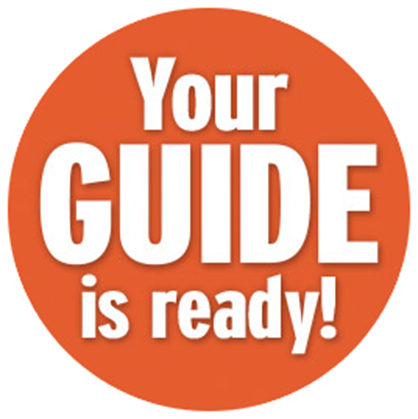 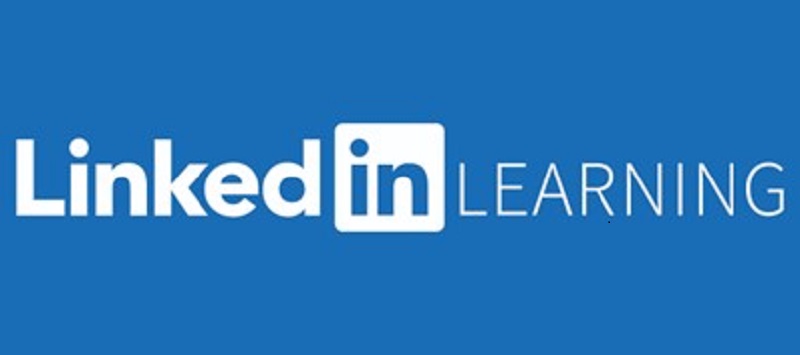 How to Use LinkedIn Learning
This Photo by Unknown Author is licensed under CC BY-NC
[Speaker Notes: Several  guides feature LinkedIn Learning content. Press the ‘Your Guide is Ready’ button on our library homepage to see what guides features courses or videos connected to your program, or topics related to course content. If you’re new to LinkedIn Learning, it’s best to take the ‘How to Use LinkedIn Learning’ course for demonstrations provided by LinkedIn Learning staff on topics featured here and more.

(Note: You can click on the title and follow the link to the course.)]
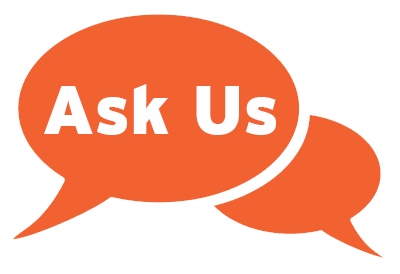 Further questions?
Fatima DeMelofdemelo@rrc.ca
Ask Us (Chat @ library.rrc.ca)
Go to the website for more Lunch & Learn sessions, including…
OneSearch
Research Skills
UpToDate
Peer Reviewed Journals
Nursing Reference Center
Crediting Ideas 
RefWorks
And more…
[Speaker Notes: Any Questions? 

Don’t hesitate to contact us. 
You can contact the facilitator of this presentation by email; or
Go to the Library homepage and click the Ask Us button to open a chat online and connect with a library staff member

Please check out the library webpage for more information about other L&L Sessions. New videos are added weekly.]
How did we do?
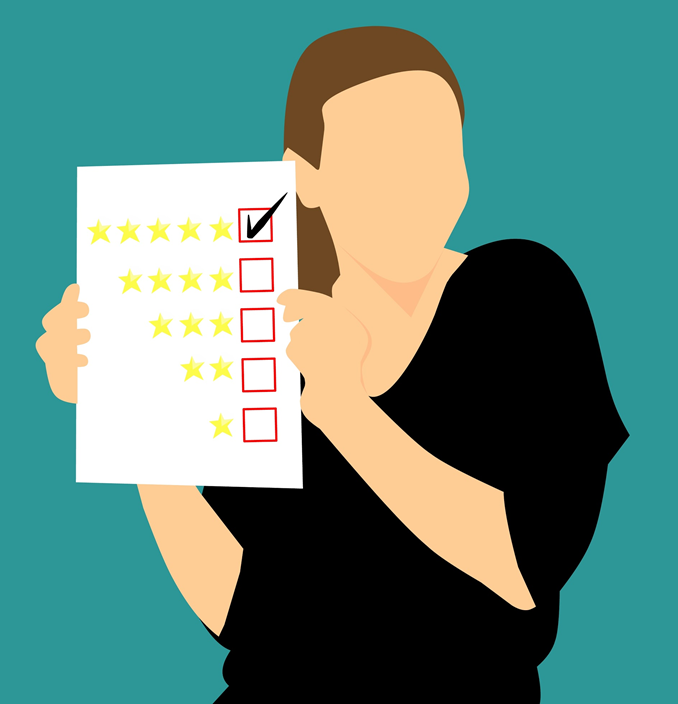 We appreciate your feedback. If you haven't done so already, please fill out our quick survey using the following link: 
https://bit.ly/RRC_Evaluation
Please send your questions, comments and feedback about the Lunch & Learn program to: rwoodby@rrc.ca.
[Speaker Notes: (Refer to slide)


Thank you for attending!]